Disneyland
through the years
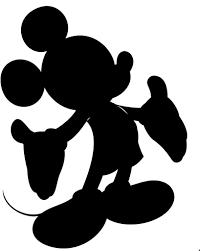 The Plan
Opening day
1955
1955
Five year anniversary
Mickey Mouse cutting a five foot cake in celebration
1960
Disney making some changes to the park
1961
The monorail at the base of the Matterhorn
Original Sleeping Beauty’s Castle
Early 1960s
15 Year Anniversary
1970
Adorable child hugging Pluto
Early 70s
Disneyland’s had 200 million visitors!
1981
Tower of Terror Introduced
1994
Fastpasses introduced
1999
California Adventure amusement park opens
2001
Disneyland as we know it